ENERGY AUDITING
ENERGY AUDIT…..
Technical Survey to analyze existing energy utilization practice, pinpoint areas of wastage and to evolve energy saving schemes.
 
Organized and systematic  exercise with top management support

Energy audit addresses 
House keeping 
Operational improvement/retrofits
Capital projects requiring investment
New technologies
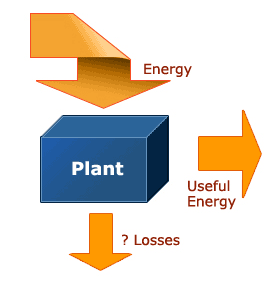 Results in viable and cost-effective energy saving measures to reduce energy consumption per unit of product output and lower operating costs.
Definition of Energy Audit
As per the Energy Conservation Act, 2001, Energy Audit is defined as 

“the verification, monitoring and analysis of use of energy including submission of technical report containing recommendations for improving energy efficiency with cost benefit analysis and an action plan to reduce energy consumption “
Coverage of Energy Audit
Energy conversion  boilers, furnaces, transformers, pumps, fans, compressors etc.
Energy distribution  electricity, steam, condensate, compressed air, water etc.
Energy utilization efficiency of equipment
Production planning, operation, maintenance, and housekeeping 
Management information ﬂow, data collection, data analysis, feedback, achievements, training of employees, and motivation, etc.
Other areas such as water audit & conservation, waste minimization studies
[Speaker Notes: Energy audit covers all stages:

Energy conversion
Energy distribution
Energy utilization
Other areas such as production planning, O&M and housekeeping
Management Information issues
Even HR issues such training and motivation

Sometimes even water audit and waste minimization (cleaner production) is also included.]
Types of Energy Audit
[Speaker Notes: Preliminary energy can be simple as a walk-through audit  or audit lasting 2-3 days depending upon the size of the industry. 

Detailed energy audit involves measurements, energy and material balance to assess energy performance of all major energy using systems, equipment and process.

Generally, preliminary audit may lead to submission of proposal which results in detailed energy audit.]
Detailed Audit Methodology
Initiating the audit
Preparing the audit
Executing the audit 
Reporting the audit
Implementing the audit
[Speaker Notes: The detailed audit methodology  has five stages. The fifth stage i.e. implementation is normally outside the purview of energy auditor.]
Step-by-Step Methodology for Detailed Energy Audit
Initiating the Audit
Gather plant data through  tailor-made questionnaire or site visit
Identify major energy consuming areas/ process /equipment/technologies
Get annual production, energy consumption,  performance indicator related to the industry
Identify parameters for measurement (instruments required)
Define audit scope
[Speaker Notes: The step-wise methodology is explained here.]
Audit Criteria and Scope
Client defines the criteria and scope with basic energy data with Expression of interest or Request for proposal
Purpose
Depth
Methodology
Sample is available in the BEE website titled 'Manner and Intervals of Time for Conduct of Energy Audit Regulations 2010'.
Energy Audit Coverage
Electrical System:

Electrical Distribution system (substation & feeders study)
PF Improvement study 
Transformer optimization 
Cable sizing & loss reduction 
Motor loading survey 
Lighting survey 
Electrical heating & melting furnaces
Electric ovens
Mechanical System: 
                                       
Fans & Blowers 
Pumps and pumping System 
Compressed air System 
Air Conditioning & Refrigeration System 
Exhaust & ventilation System 
Cooling Tower System
[Speaker Notes: Typical coverage of electrical energy audit comprise of electrical system and mechanical system. Mechanical system is included in electrical
Energy audit as optimisation in mechanical system lead to electrical energy savings.]
Thermal System Coverage
Steam Generation Boilers
Steam Audit and Conversation 
Steam Trap Survey 
Condensate Recovery System 
Insulation Survey 
Energy and Material Balance for Unit operation
Heat Exchanger
Waste Heat Recovery System
Sample Energy Audit Scope of Work (Building)
[Speaker Notes: Sample scope of work for energy audit in buildings is shown here.]
Step-by-Step Methodology for Detailed Energy Audit
Preparing for the Audit
Total time for audit
Audit team 
Energy Audit instruments
[Speaker Notes: The step-wise methodology is explained here.]
Opening Meeting
Get common understanding of client and auditor 
Clarify goals of energy audit and output expected
Discuss economic guidelines associated with energy audit recommendations
Get facility layout/plan
Create awareness through meeting/programme
Get briefed on SAFETY
Step-by-Step Methodology for Detailed Energy Audit
Preparing for the Audit
Estimate total time for audit
Identify Audit team 
Mobilize Energy Audit instruments
Call for Opening Meeting  (common understanding of client and auditor) 
Get facility layout or plan  
Get briefed on SAFETY
[Speaker Notes: The step-wise methodology is explained here.]
Safety Considerations
Audit team should be thoroughly briefed on safety equipment and procedures 
Adequate safety equipment should be worn at all appropriate times. 
Auditors should be extremely careful making any measurements on electrical systems/on high temperature devices.
[Speaker Notes: The auditor should be careful when examining any operating piece of equipment, especially those with open drive shafts, belts or gears, or any form of rotating machinery. The equipment operator or supervisor should be notified that the auditor is going to look at the piece of equipment and might need to get information from some part of the device. If necessary, the auditor may need to come back when the machine or device is idle in order to safely get the data. The auditor should never approach a piece of equipment and inspect it without the operator or supervisor being notified first.]
Step-by-Step Methodology for Detailed Energy Audit
Executing the Audit
Walk-through visit
Know the plant (process activities, current operating practices, metering, monitoring and energy reporting system)
Interview key personnel
Draw broad process flow diagram
Draw broad electrical utility diagram
Prepare fine-tuned questionnaire for each department
[Speaker Notes: The step-wise methodology is explained here.]
Process flow diagram
Key process steps
Inputs and outputs at each  process step
Sources of energy and other wastes at each step 
Existing drawings, shop floor walk-through for  preparing flow chart
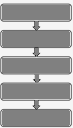 Process Flow Diagram Spinning Mils
Production
Utility
Raw 
Cotton
Electricity
Simplex
Humidifin..
Comp.air
Blow
room
Lighting
Ring 
frame
spinning
Carding
Cheese
Winding
Combing
Cone winding
Drawing
Doubling
Yarn
Details to be collected
Sources of energy supply (Grid/self-generation)
Energy cost and tariffs 
Month-wise energy consumption and cost and corresponding production data (1-3 years)
Process flow diagram
Utility services (steam/compressed air/chilled water/cooling water etc.)
Baseline energy consumption.
Breakdown of energy consumption by department/section.
Share of different energy sources when compared with total energy consumption (current year) as pie-chart.
Energy consumption and Production performance  under varying conditions: days, months, seasons (for building)
Design / Operating data of various equipment
[Speaker Notes: The list is not exhaustive.]
Power Consumption Pattern inSpinning Mills
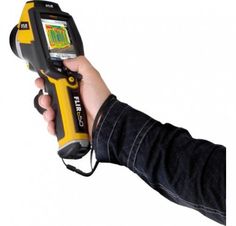 Energy Audit Instruments
Baseline Data
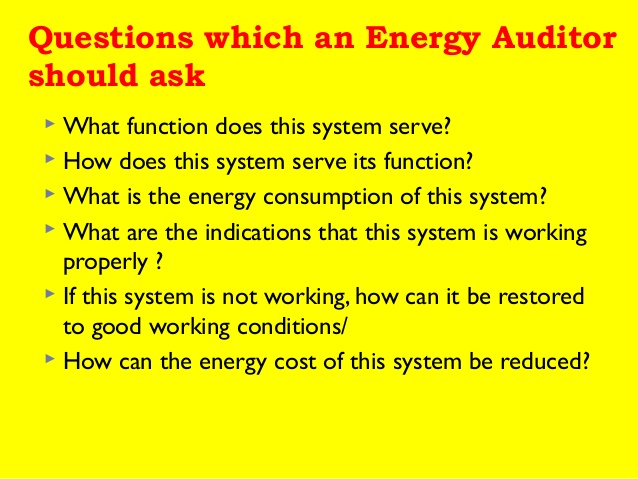 [Speaker Notes: Typical questions energy auditor should ponder are these.]
Measurements during Audit
Conduct onsite measurements and performance surveys using portable instruments/panel mounted instruments 
Conduct performance trials for major energy equipment /systems
Typical audit checklists examples
Typical audit checklists examples
Performance trials
Operating / measurement data versus design data (Motor survey, Lighting survey, Fluid flow rates, temperatures)
Variation and trends of kVA, PF, kWh (24 hours)
Efficiencies  (major equipment such as boiler, furnace, chillers etc.)
Load variations and trends (pumps, fans, chillers, refrigerators, cooling towers, compressors etc.)
Identifying ENCON Measures
Energy & material balance and assessment of energy loss/waste
Water conservation opportunities (water-energy nexus)
Technology options and budgetary offers from vendors
Evaluate ENCON options (Technical and financial feasibility)
Categorize ENCON options as short-term (housekeeping), Medium-term and Retrofits
Try to implement few short-term measures and demonstrate savings
Technical and Economic Feasibility
Technical criteria

Technology, space, skilled manpower, reliability, service
Impact of energy efficiency measures on safety, quality, production or process
Maintenance and spares

Financial criteria 

Simple payback period
Return on investment (ROI)
Net present value (NPV)
Internal rate of return (IRR)
Step-by-Step Methodology for Detailed Energy Audit
Reporting the Audit
Prepare draft report for presentation at site 
Present to management (highlight audit with key findings and ENCON measures
Gain acceptance of draft report (including modifications proposed)
Submit fine-tuned report
Present final report (if asked)
[Speaker Notes: The step-wise methodology is explained here.]
Step-by-Step Methodology for Detailed Energy Audit
Implementing the Audit (by client)
Prepare action plan for implementation
Prepare DPR for major projects through ESCO
Monitor and review of major projects by management through ESCO
Use “Measurement & Verification” (Highly recommended)
[Speaker Notes: The step-wise methodology is explained here.]
Identification of ENCON opportunities
Fuel substitution
Appropriate fuel for efficient energy conversion and lower cost, scope for solar energy
 
Energy generation
Captive power generation, boilers, thermic fluid heaters, furnaces, cogeneration, energy-efficient DG sets, optimal loading of DG sets, and combustion with minimum excess air in boilers/thermic fluid heating

Energy distribution
Transformers, cables, switchgears, plant utility systems such as chilled water, cooling water, hot water, and compressed air. 
 
Energy usage by processes
Steam using equipment, electrical end-use equipment such as fans, pumps, compressors, chillers, lighting.
[Speaker Notes: Introducing solar energy for hot water generation, solar energy for drying etc.]
Classification of Energy Efficiency Measures
Housekeeping measures – low or no cost investment and no disruption to the facility operation – typically payback immediately or within 1 year)

Changes in operation measures with medium cost investment which can payback within 2-3 years

Relatively higher capital cost investment (Retrofits / new equipment etc.)
ENERGY AUDIT REPORT
ACKNOWLEDGEMENT
CONTENTS
EXECUTIVE SUMMARY
SUMMARY OF SAVINGS
INTRODUCTION
PLANT ENERGY SYSTEM
ENERGY USAGE PATTERN
ENERGY INDICATORS
ENERGY SAVING OPTIONS/RECOMMENDATIONS
ANNEXURE/PLANT BASE LINE DATA
Annexures
Savings calculations in Annexures.
List of suppliers
Typical contents of energy audit report
Acknowledgment
 Executive Summary
Energy saving options at a glance and recommendations
 
1.0 Introduction about the Plant
General plant details and descriptions
Energy audit team
Component of production cost (raw materials, energy, chemicals, manpower, overhead, others)
Major energy use and areas
 
2.0 Production Process Description
Brief description of manufacturing process
Process flow diagram and major unit operations
Major raw material Inputs, quantity, and costs
Typical contents of energy audit report
3.0 Energy and Utility System Description
List of utilities
Brief description of each utility
Electricity
Steam
Water
Compressed air
Chilled water
Cooling water

4.0 Detailed Process Flow Diagram and Energy & Material Balance
Flow chart showing flow rate, temperature, pressures of all Input /output streams
Water balance for entire industry
Typical contents of energy audit report
5.0 Energy Efficiency in Utility and Process Systems
Specific energy consumption
Boiler efficiency assessment
Thermic fluid heater performance assessment
Furnace efficiency analysis
Cooling water system performance assessment
DG set performance assessment
Refrigeration system performance
Compressed air system performance
Electric motor load analysis
Lighting system

6.0   Energy Conservation Measures & Recommendations
List of options in terms of no cost/low cost, medium cost and high investment cost, annual energy and cost savings, and payback
Implementation plan for energy saving measures/projects

ANNEXURES
         List of energy audit worksheets 
         List of instruments
         List of vendors and other technical details
Summary of Energy Saving Recommendations
[Speaker Notes: The best cost saving measures usually are boring, i.e.: ordinary and inexpensive.  The staff understand them easily.The worst measures usually are ego gratifying, i.e.: “innovative”, complex, and expensive.  The fact that you don’t really understand them is part of the thrill.]
Types and Priority of Energy Saving Measures
[Speaker Notes: Cost, by itself, is almost never a significant selection factor.
Because, IF the measure works as expected, it provides a higher rate of return than most other investments.
So, you can borrow the money, if necessary.]
Implementing Energy Efficiency Measures
ISO 50001 as a tool for implementation

Comprehensive solution through ESCO to implement all  feasible options 

Detailed project report (DPR) for investment decision making (new equipment / major process/ facility upgrades)

DPR coverage
Examination of technological parameters 
Description of the technology to be used 
Broad technical specification 
Evaluation of the existing resources 
Project schedule/execution plan 
General layout 
Volume of work
Measurement & Verification (M&V)
M&V answers the question, “how can I be sure I’m really saving money?” 

M&V is recommended whenever savings need to be verified, such as in energy efficiency project, energy performance contracting or for internal accounting.

M&V process is a formal and an integral part of the contractual arrangements  for Energy Performance Contracting (EPC) projects

M&V helps to maximise savings and ensures persistence of savings over the contract term

Savings determined by comparing post-retrofit performance against a ‘business as usual’ forecast
[Speaker Notes: The ‘M’ in the term stands for ‘Measurement’ and ‘Not Monitoring’. Monitoring is the process of observing energy use for prediction, cost-control and diagnostic purposes.]
Determinations of Savings or Avoided Energy Use
Source: IPMVP 2012 Volume 1
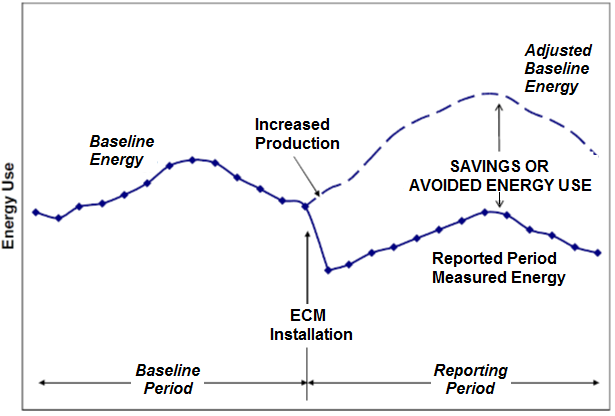 Energy Savings = Adjusted Baseline Energy – Reporting Period Energy    Non Routine Adjustments
 
Adjusted Baseline Energy = Baseline Model Energy using parameters of energy use of the Reporting Period
 
Reporting period = Energy Consumption by the System
M&V Methods
M&V Methods